Externalities:There’s No Use Crying Over Spillovers
Note: On slides 3, 5, 7, & 9 in presentation mode students may slide the graph pieces on a separate monitor in the normal/edit view.
Supply & Demand Graph
Price
Supply
P
Demand
Quantity
Q
Marginal Benefits & Costs
Price
= Marginal Private Cost (MPC)
Supply
= Marginal Social Cost (MSC)
P
= Marginal Private Benefit (MPB)
Demand
= Marginal Social Benefit (MSB)
Quantity
Q
Negative Production Externality
Price
Demand = Marginal Private Benefit (MPB)
Marginal Social Benefit (MSB)
Supply = Marginal Private Cost (MPC)
Marginal Social Cost (MSC)
DWL
Marginal external cost
PM
PS
Quantity
QM
QS
GRAPH										PIECES
Negative Production Externality—Answer Key
TAKEAWAYS
Third party is hurt by production
Private costs are less than what’s incurred by the society
MPC < MSC at market equilibrium quantity, QM
Society wants LESS quantity to be exchanged, QS < QM
Price
Marginal Social Cost (MSC)
Supply = Marginal Private Cost (MPC)
Marginal external cost
DWL
PS
PM
Demand = Marginal Private Benefit (MPB)
Marginal Social Benefit (MSB)
Quantity
QM
QS
Negative Consumption Externality
Price
Demand = Marginal Private Benefit (MPB)
Supply = Marginal Private Cost (MPC)
Marginal Social Cost (MSC)
Marginal Social Benefit (MSB)
Marginal external Benefit
DWL
PM
PS
Quantity
QM
QS
GRAPH										PIECES
Negative Consumption Externality—Answer Key
Price
TAKEAWAYS
3rd party is hurt by consumption
Private benefits are more than how much society benefits
MPB > MSB at market equilibrium quantity, QM
The society doesn’t benefit as much
Society wants LESS to be exchanged, QS < QM
Supply = Marginal Private Cost (MPC)
Marginal Social Cost (MSC)
PM
Marginal external Benefit
DWL
PS
Demand = Marginal Private Benefit (MPB)
Marginal Social Benefit (MSB)
Quantity
QM
QS
Positive Consumption Externality
Price
Demand = Marginal Private Benefit (MPB)
Supply = Marginal Private Cost (MPC)
Marginal Social Cost (MSC)
Marginal Social Benefit (MSB)
Marginal external benefit
DWL
PM
PS
Quantity
QM
QS
GRAPH										PIECES
Positive Consumption Externality—Answer Key
Price
Supply = Marginal Private Cost (MPC)
TAKEAWAYS
3rd party is helped by consumption
Private benefits are less than how much society benefits
MPB < MSB at market equilibrium quantity, QM
Society wants MORE to be exchanged, QS > QM
Marginal Social Cost (MSC)
Marginal external benefit
DWL
PS
PM
Demand = Marginal Social Benefit (MSB)
Marginal Private Benefit (MPB)
Quantity
QM
QS
Positive Production Externality
Price
Demand = Marginal Private Benefit (MPB)
Supply = Marginal Private Cost (MPC)
Marginal Social Cost (MSC)
Marginal Social Benefit (MSB)
Marginal external Cost
DWL
PM
PS
Quantity
QM
QS
GRAPH										PIECES
Positive Production Externality—Answer Key
Price
TAKEAWAYS
3rd party is helped by production
Private costs are more than what’s incurred by the society MPC > MSC at market equilibrium quantity, QM
Society wants MORE to be exchanged, QS > QM
Supply = Marginal Private Cost (MPC)
Marginal Social Cost (MSC)
PM
Marginal external Cost
DWL
PS
Demand = Marginal Private Benefit (MPB)
Marginal Social Benefit (MSB)
QM
QS
Quantity
Externality Examples
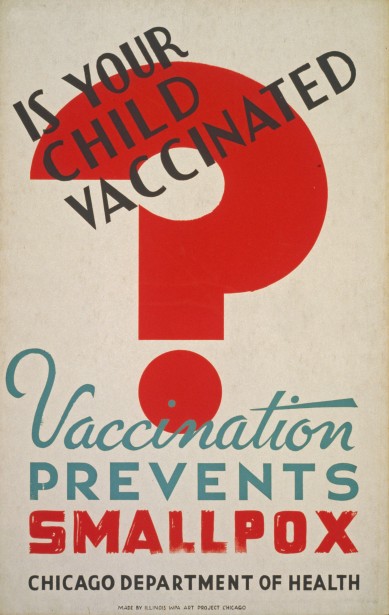 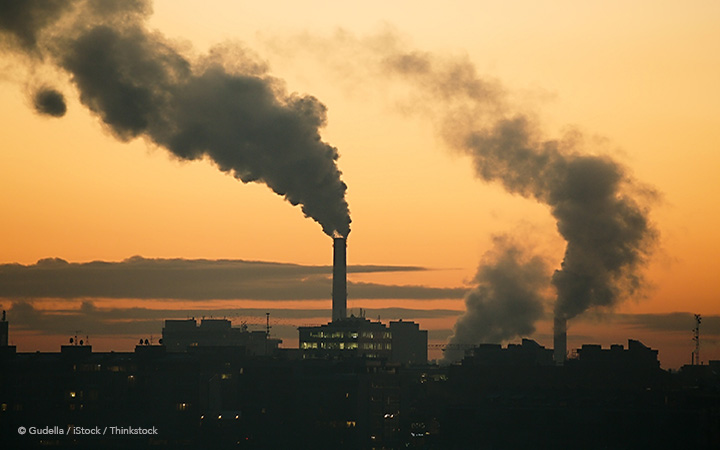 Example 1
Example 3
© Gudella / iStock / Thinkstock
https://www.loc.gov/pictures/item/98507705/
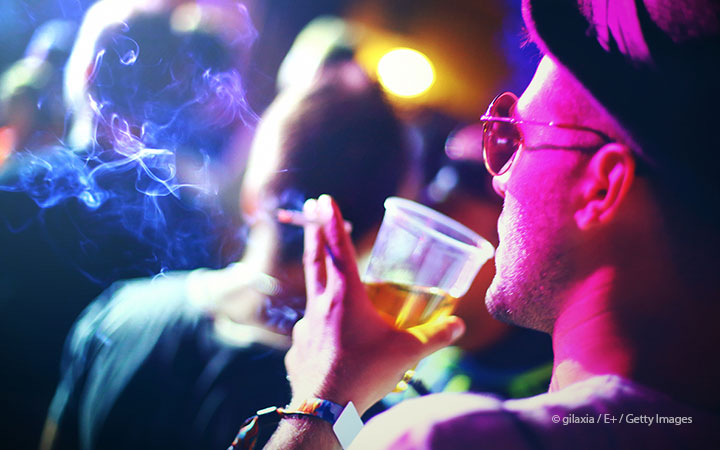 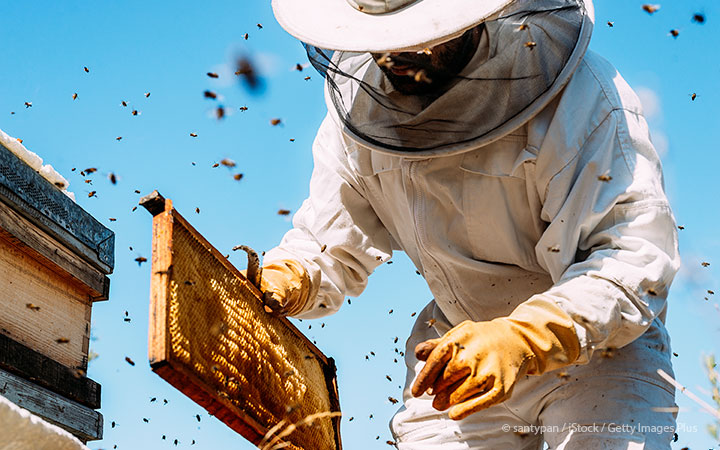 Example 4
Example 2
© santypan / iStock / Getty Images Plus
© gilaxia / E+ / Getty Images
Negative Production Externality
Price
Marginal Social Cost (MSC)
Supply = Marginal Private Cost (MPC)
$12
DWL
$10
$8
Demand = Marginal Private Benefit (MPB)
Marginal Social Benefit (MSB)
Quantity
600
500
Positive Production Externality
Price
Supply = Marginal Private Cost (MPC)
Marginal Social Cost (MSC)
$400
DWL
$250
Demand = Marginal Private Benefit (MPB)
$100
Marginal Social Benefit (MSB)
Quantity
15,000
10,000